Quantum to Classical Transition in Noisy Classical Environment
Jacopo TraPani
Markovian Environment
Non-Markovian Environment
I feel changed…
Who am I?
Preparation of Quantum state
Non Markovian Environment
Markovian Environment
The state changes but its quantum features
are not definitely destroyed by decoherence
System loses its quantum features because of decoherence
Gaussian noise stochastic model: Why?
Not feasible full quantum description

 Classical stochastic fields give solution equivalent to the full quantum description in many situations

 We have direct access on the correlations of the environment
Gaussian noise: classical stochastic field (CSF) model
Interaction Hamiltonian
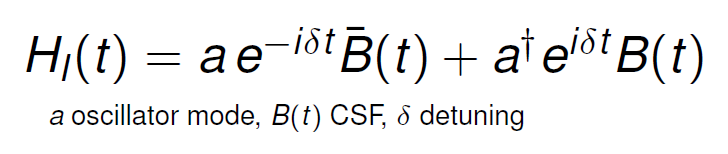 Gaussian Noise
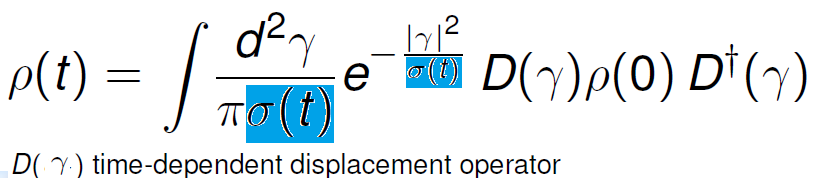 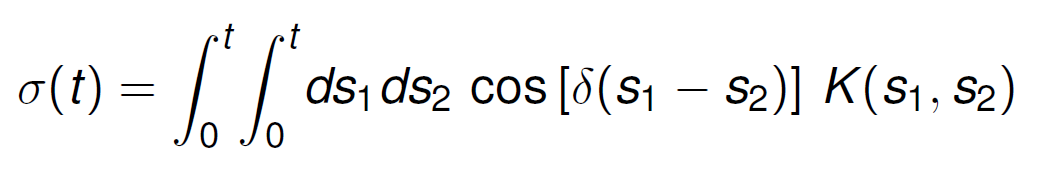 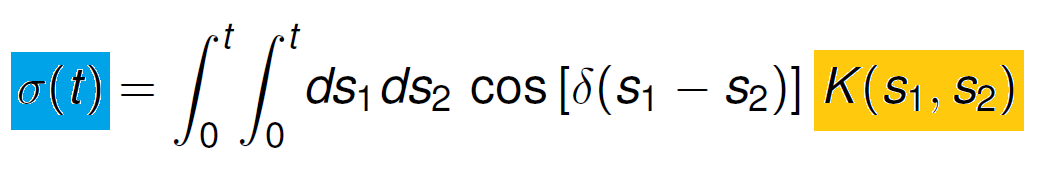 Stochastic Field
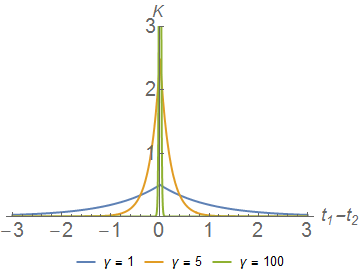 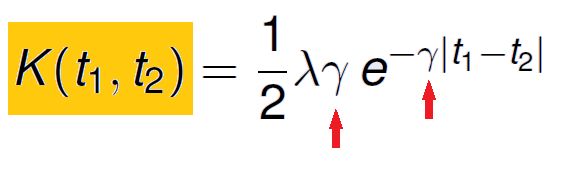 Quantum to Classical Transition
Coherent state |α > properties:
Glauber Sudarshan P-distribution:
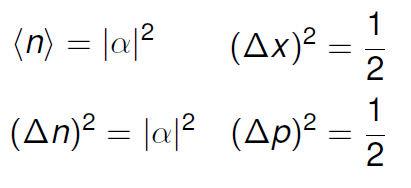 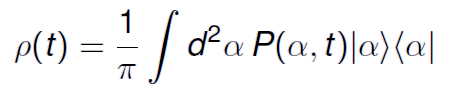 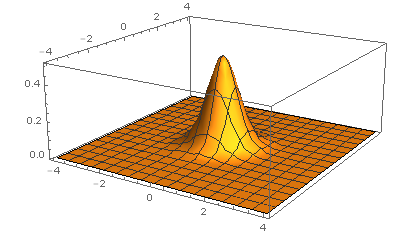 Thermal state P(α):
Nonclassical Depth criterion
Classical state
Quantum state
The transition happens when P(α) turns positive!!
NCD criterion: we have to find the time tQ  such that the P-distribution turns positive
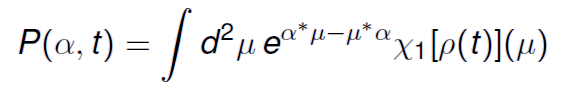 The P-distribution is the Fourier transform
of the characteristic function of the state
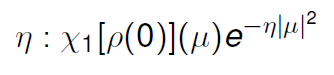 Characteristic function evolution
genarates a positive P-distribution
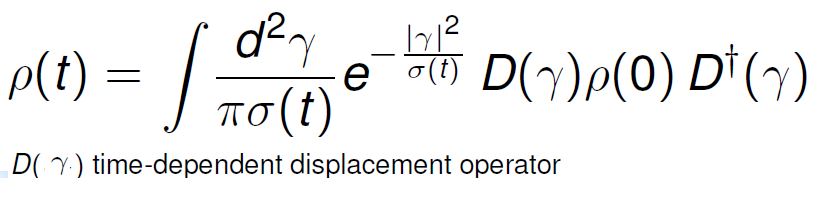 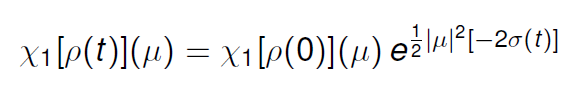 It’s a property of the initial state!
Nonclassical Depth criterion
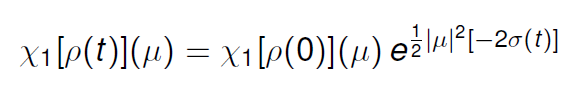 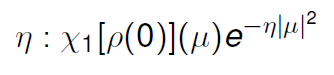 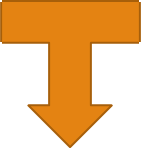 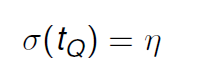 The result found is independent on the initial state!
State with same η have same decoherence time
The result found is a property of the channel!
NCD: Resonant Interaction
Correlations
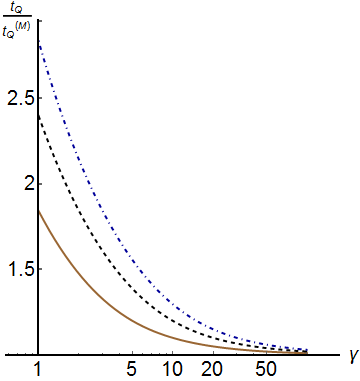 Persistence of nonclassicality
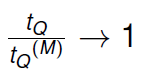 when
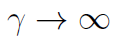 Markovian Regime!
NCD: Off-Resonance Interaction
Detuning
Revivals of nonclassicality!!
Results
1. CSF is a good model for non Markovian and Markovian interaction
2. Same decoherence time for different states with same amount of nonclassicality
3. Larger environment correlations means lorger decoherence time
4. Detuning implies revivals of nonclassicality